Защитим наших детей от насилия
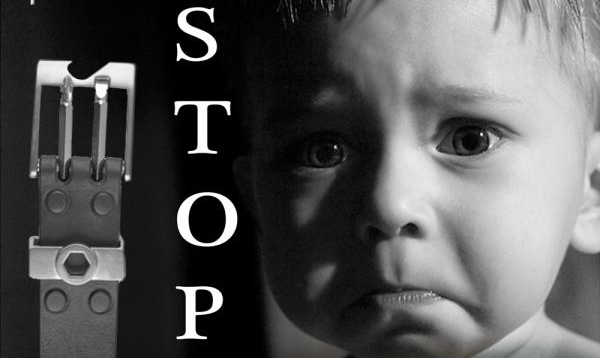 Виды насилия:
1. Физическое насилие;
2. Сексуальное насилие;
3. Эмоциональное насилие.
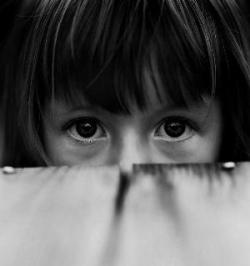 Физическое насилие - преднамеренное нанесение физических повреждений ребенку родителями или лицами их, их заменяющими, либо ответственными за воспитание.
Сексуальное насилие или развращение – вовлечение ребенка с его согласия или без, осознаваемое, или неосознанное в силу возрастной незрелости, в сексуальные отношения с взрослыми с целью получения последними выгоды, удовлетворения или достижения корыстных целей.
Пренебрежение нуждами ребенка (моральная жестокость)- отсутствие со стороны родителей, элементарной заботы о нем, то нарушает его эмоциональное состояние и появляется угроза его развитию и здоровью.
Постоянная критика ребенка, угрозы;
Вовлечение в употребление алкоголя;
Оскорбления и унижения достоинства;
Ложь и невыполнение обещаний взрослыми;
Преднамеренную физическую  и социальную изоляцию ребенка;
Торговля детьми и т.д...                 Н.Ю.Синягина
Жестокое обращение с детьми включено в перечень оснований для лишения родительских прав!
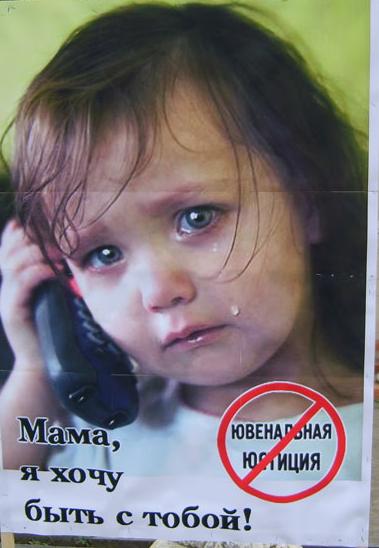 Закон стоит на защите жизни ребенка
Уголовный Кодекс РФ ч.2 ст. 105
Уголовный Кодекс РФ ст. 106
Уголовный Кодекс РФ ст. 119
Уголовный Кодекс РФ ст.116-117
Уголовный Кодекс РФ гл. 18
Уголовный Кодекс РФ ст. 155-156
Причины насилия над детьми:
Исторически сложившиеся стереотипы;
Неоправданно завышенные ожидания родителей;
Социальные факторы;
Неблагоприятная экономическая ситуация в стране;
Вынужденная миграция населения из стран СНГ в поисках работы…
Категория людей- источников насилия для ребенка:
Родители;
Близкие родственники;
Сверстники, знакомые дети;
Педагогические работники;
Посторонние, наделенные властными полномочиями;
Иные люди, незнакомые взрослые
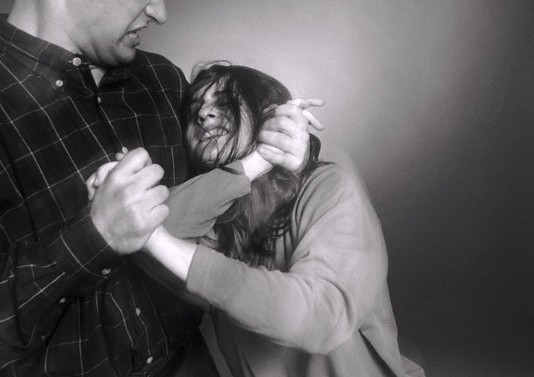 К жестокому обращению с детьми склонные родители, которые:
Не являются биологическими родными;
Обладают низким уровнем культуры;
В детстве пережили насилие сами;
Относительно молоды и неопытны;
Злоупотребляющие алкоголем;
Обременены большим количеством детей;
Воспитывают ребенка одни (без супруга);
Имеют психические растройства…
Семейному насилию могут подвергаться дети:
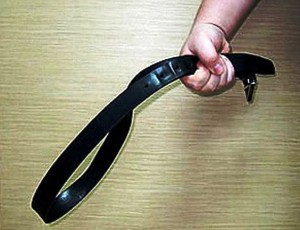 Нежеланные или рожденные после смерти предыдущего ребенка;
Трудно вынашиваемые, часто болеющие;
Живущие в многодетной семье;
Имеющие врожденные или приобретенные увечья;
Отличающиеся дивиантным поведением.
Берегите Детей! Это наше будущее!
Спасибо за внимание!